La Chanson de Roland, une histoire, une épopée
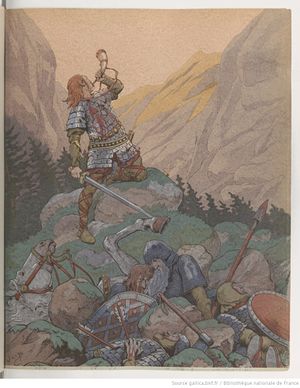 Le 14 aout 778, Charlemagne de retour d’Espagne perd l’arrière garde de son armée au col de Roncevaux
Ainsi est mort Roland
Les légendes commencent
Chansons de geste : 30 sur Charlemagne
Manuscrits : 5 à 50 par Chanson
Travaux scientifiques :
Editions critiques, traductions, revues, articles,
Œuvres dérivées (poèmes, musiques…)
Poèmes, exemple Victor Hugo
Opéras, suites musicales (Gilles Mathieu)
Paragraphe 2021, Ducloy
1
Un sujet de stage…       imaginé tranquille !
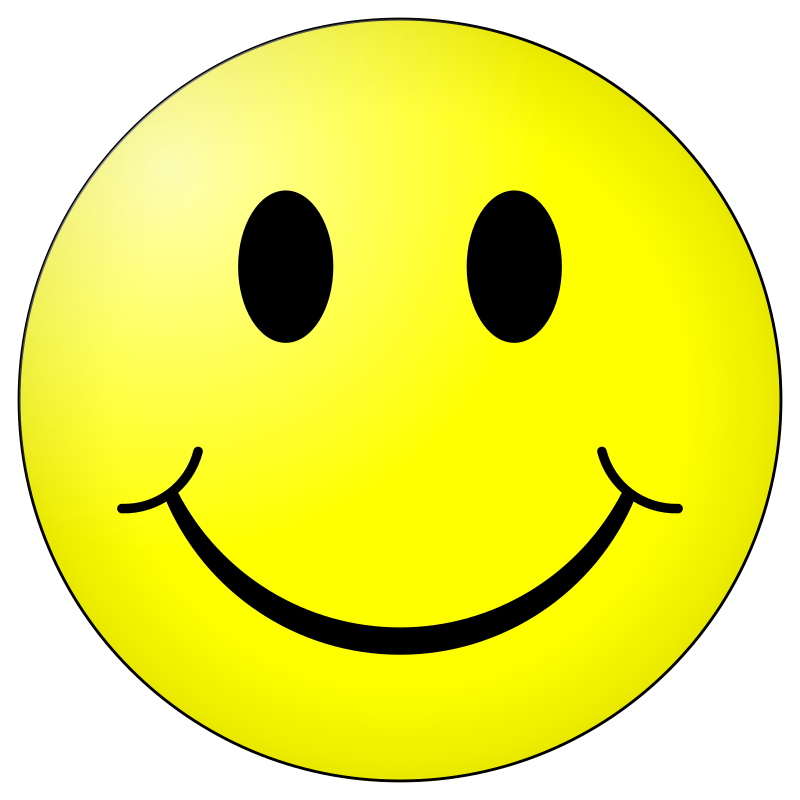 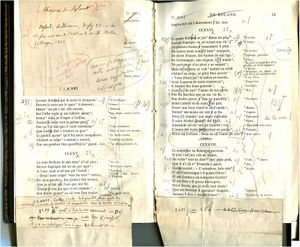 Un invité imprévu
Léon Gautier…
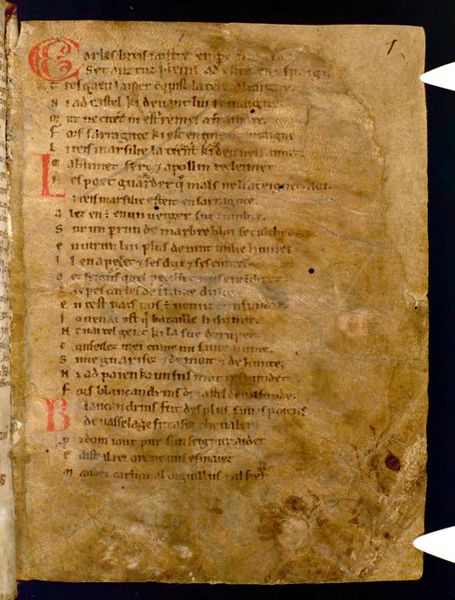 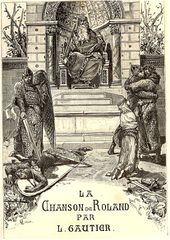 Chanson de Roland
Franscisque Michel
Annoté par Paul Meyer
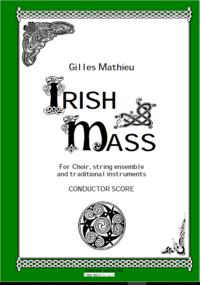 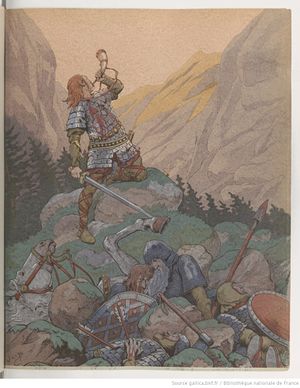 Manuscrit d’Oxford,
 accessible sur Wikipédia
Gilles Mathieu
Un oratorio sur la Chanson de Roland
Humanités numérique Nancy 2002
Wikipédia
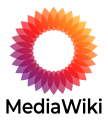 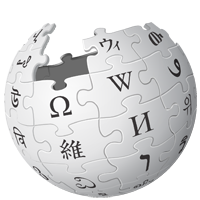 Géré par la Wikimedia Foundation
Siège : San Francisco, 
effectif 409 : personnes
C. A. 2020 : 124.468.145 $
Contributions libres 
Inscriptions recommandées
Généralement amateurs motivés 
avec pseudonymes
Outils efficaces pour 
les vandalismes de base
Mais stratégies possibles 
pour groupes de pression
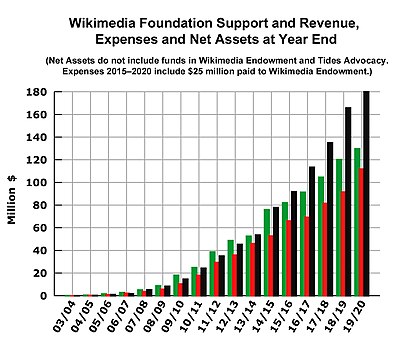 Paragraphe 2021, Ducloy
3
MediaWiki, moteur de Wikipédia
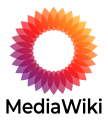 Plusieurs dizaines de milliers de sites
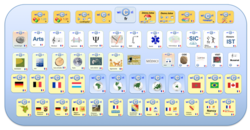 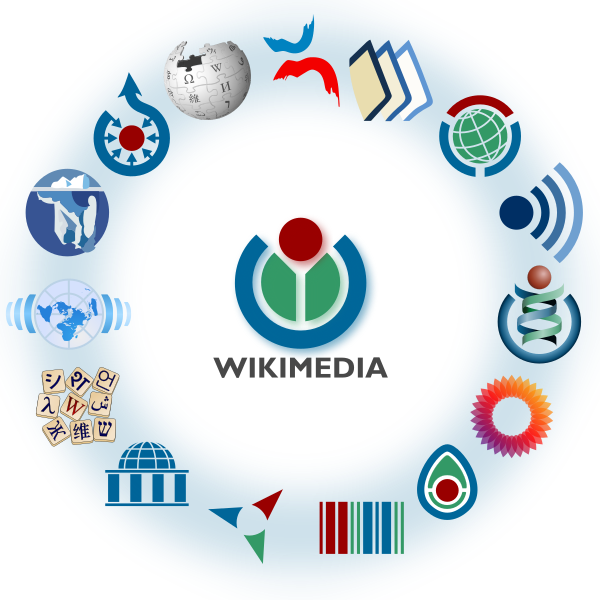 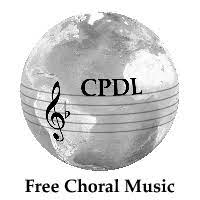 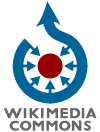 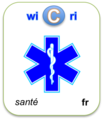 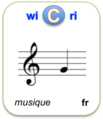 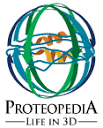 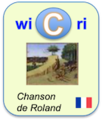 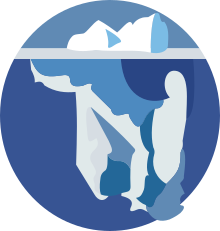 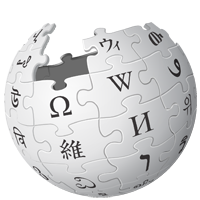 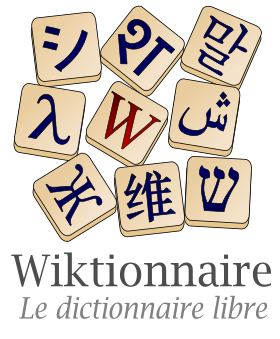 Paragraphe 2021, Ducloy
4